The Philippine-American War: A Turning Point in US History
Examining the Battle of Manila Bay and its Impact
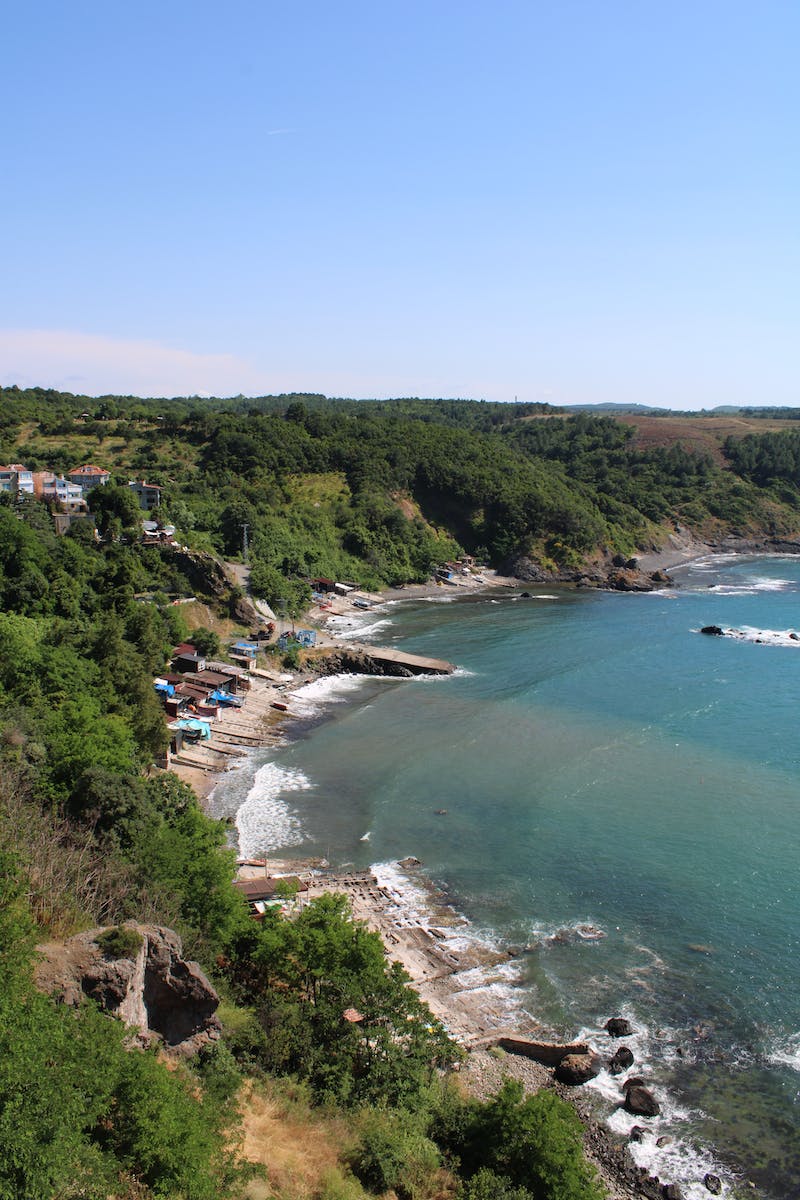 The Battle of Manila Bay
• Date: April 30, 1898
• American naval victory led by Commodore George Dewey
• Significant engagement in the Spanish-American War
• Took place in Manila Bay, Philippines
Photo by Pexels
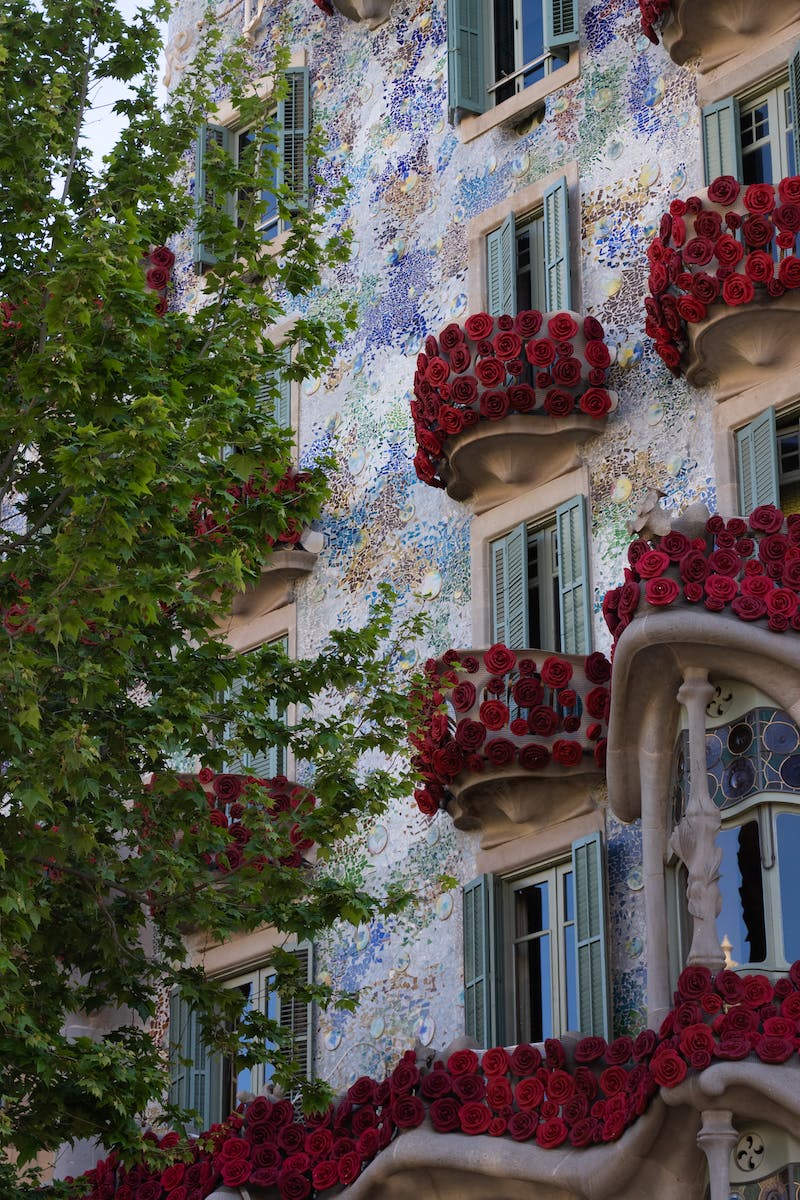 Commodore George Dewey
• American naval officer
• Led the successful attack on Spanish forces
• Earned fame and promotion as a result
• Became a national hero in the US
Photo by Pexels
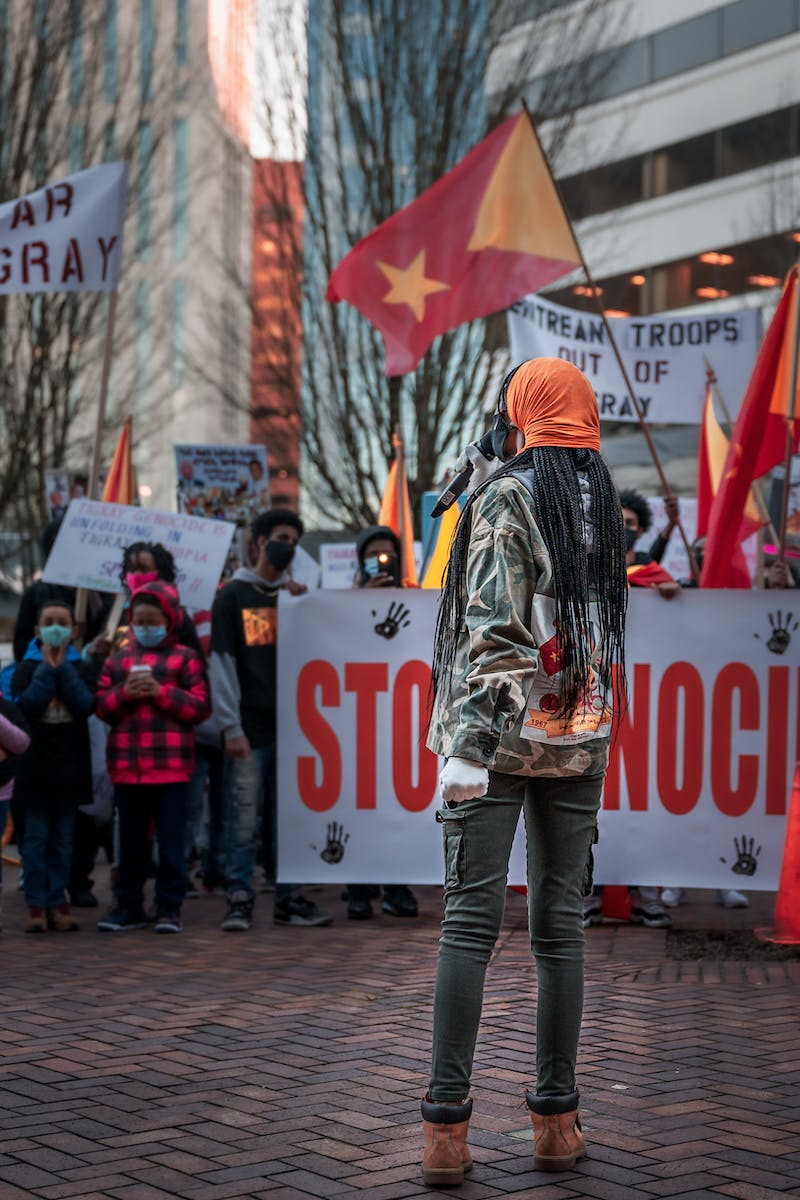 The Philippine-American War
• Conflict between the United States and the Philippines
• Began in 1899 after the Spanish-American War
• Lasted until 1902
• Resulted in American colonization of the Philippines
Photo by Pexels
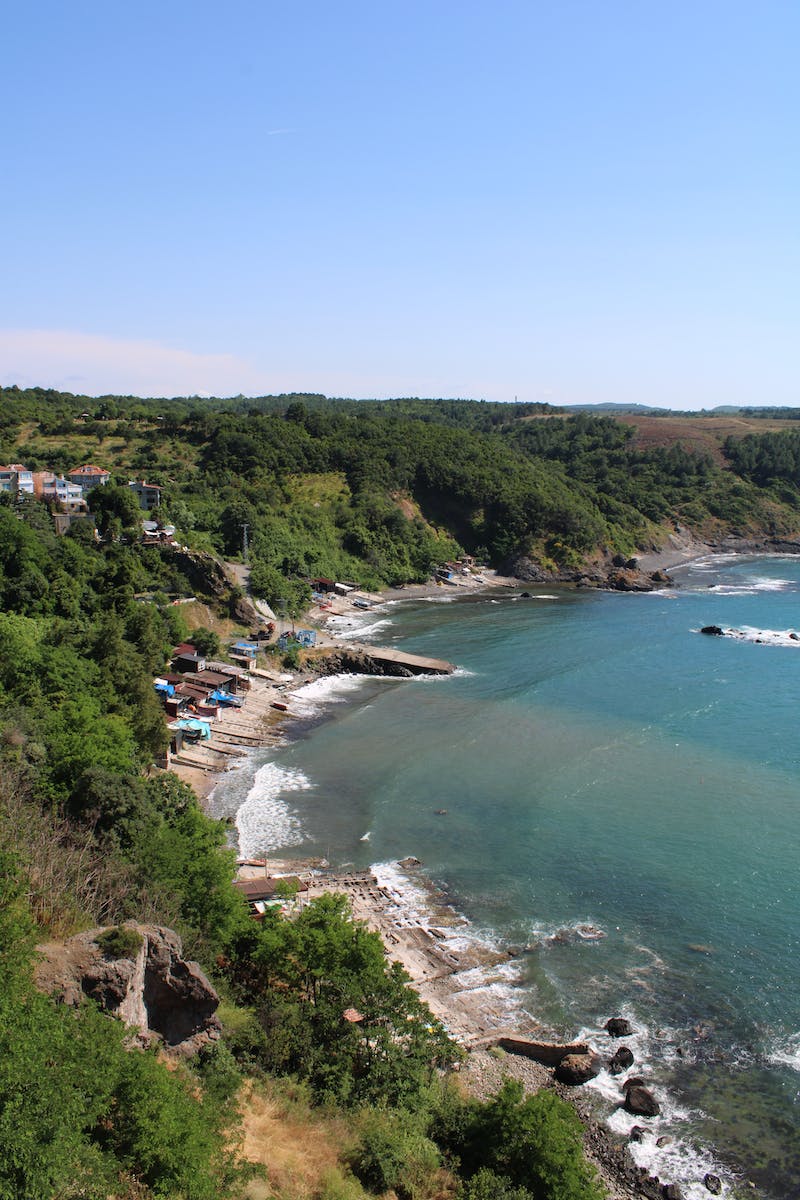 Implications of the Battle
• Established US as a global military power
• Accelerated the downfall of Spanish colonial rule
• Precursor to American colonization of the Philippines
• Controversial historical legacy
Photo by Pexels